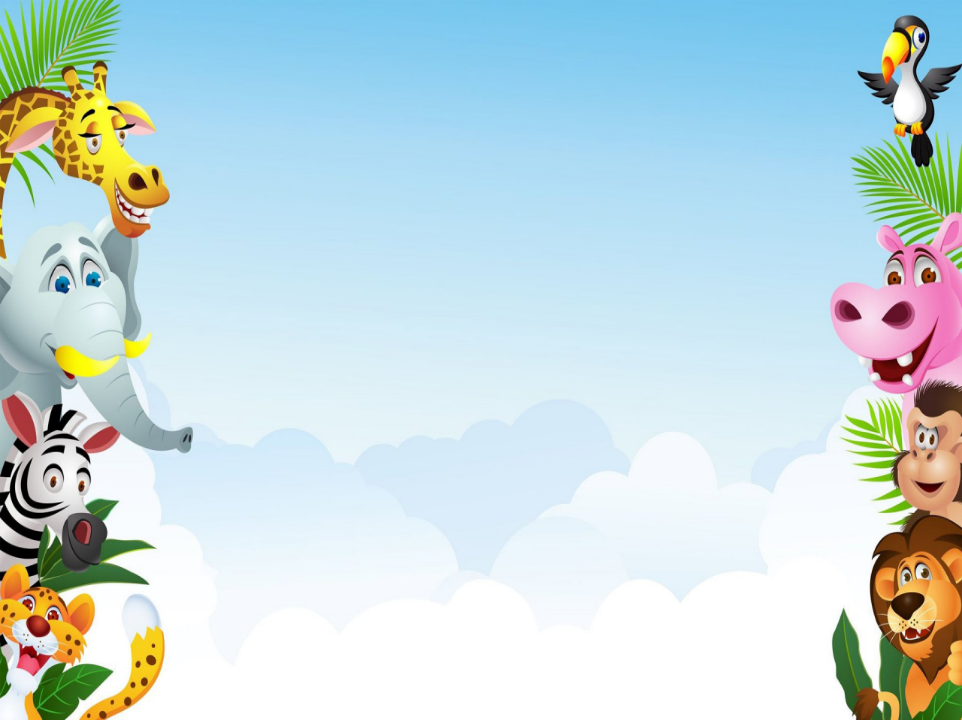 Муниципальное бюджетное образовательное учреждение
«Центр развития ребёнка – детский сад №28 «Огонек»
Проект в подготовительной группе
 «Удивительный мир животных»
Подготовила: Войтюк В.С
г.Бердск
2022
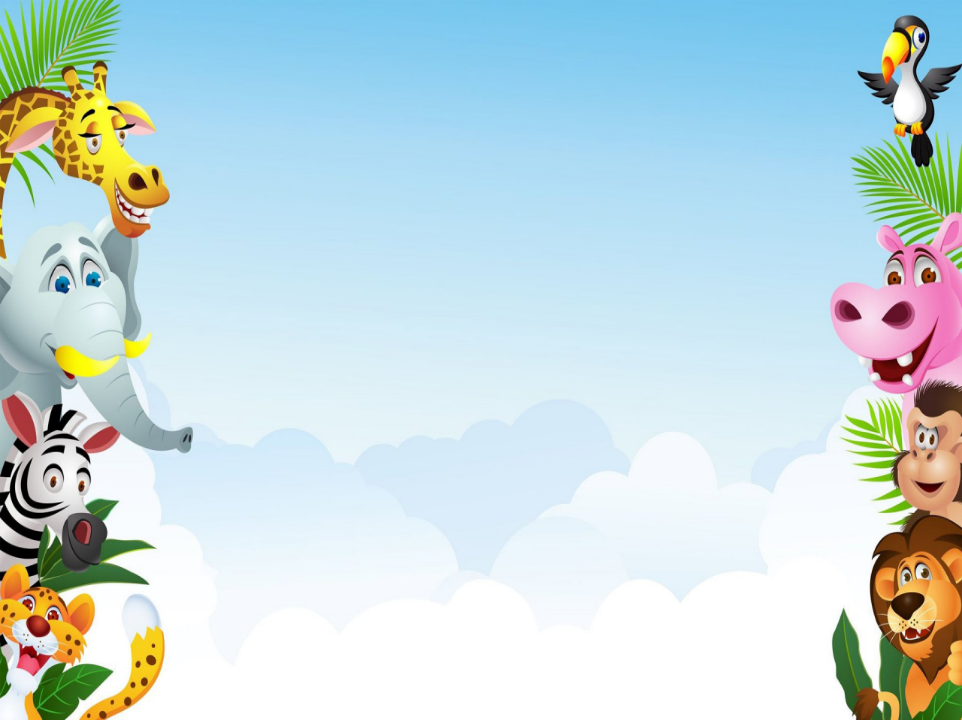 Актуальность проекта: Мир животных – ярок  и  разнообразен! Огромное  количество животных и птиц обитает в разных природно-климатических зонах и, порою, с ними ассоциируется. Как представить Арктику без белого медведя, тайгу без Амурского тигра,  пустыню без  её  «корабля» — верблюда?
        Посредствам данного проекта  нужно воспитать  бережное  отношение  ко всему живому, обратить внимание детей на взаимодействие человека с живой  природой, т.е. заложить основы экологического сознания. Вместе с тем, не менее важно объяснять  зависимость  внешнего вида животного,  его образа жизни и повадок от окружающих его природных условий.
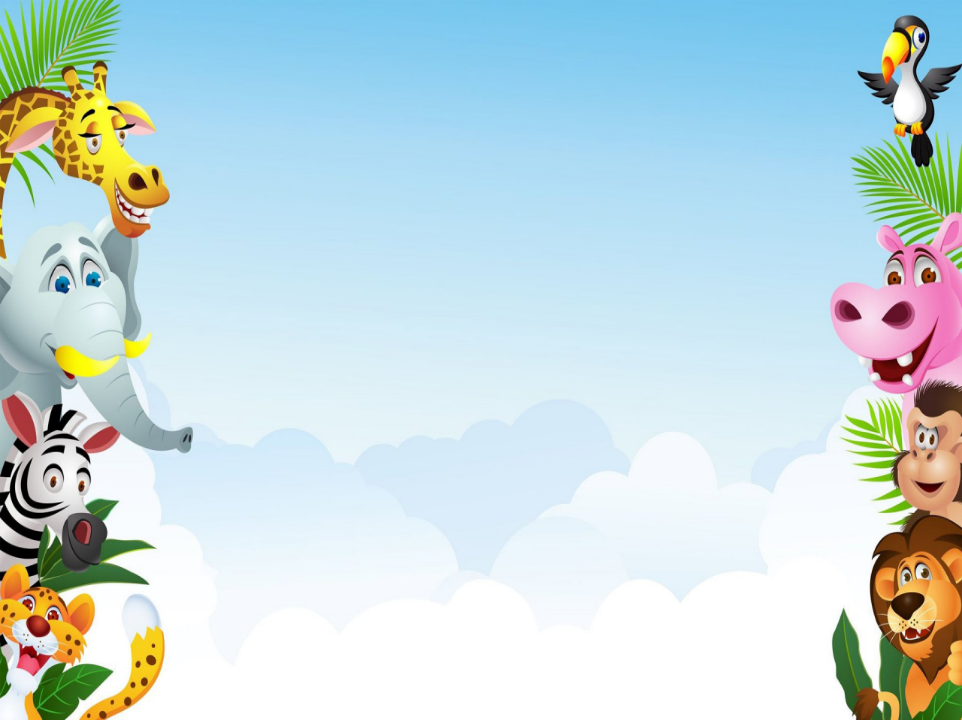 Цель проекта: познакомить  детей  с  многообразием окружающего мира с  учетом природно-климатических  поясов через познавательно-исследовательскую деятельность.
 
Задачи проекта:
 
Расширять и углублять представления о животных;
развитие у детей  образного мышления,  наблюдательности  и  воображения;
развивать коммуникативные и творческие способности детей;
Привлечь родителей к участию в данном проекте.
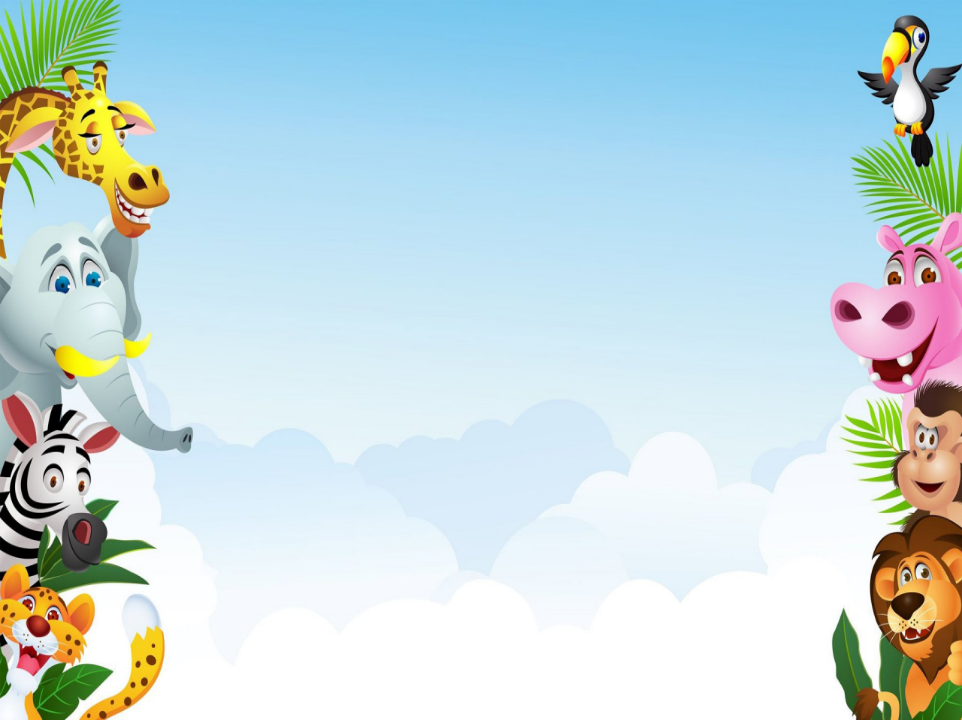 Информация о проекте

Тип проекта: познавательно - творческий
 Продолжительность: краткосрочный 
Сроки реализации: 1 неделя
Участники проекта: Дети подготовительной группы, педагоги, родители. 
Возраст детей: 6 – 7 лет
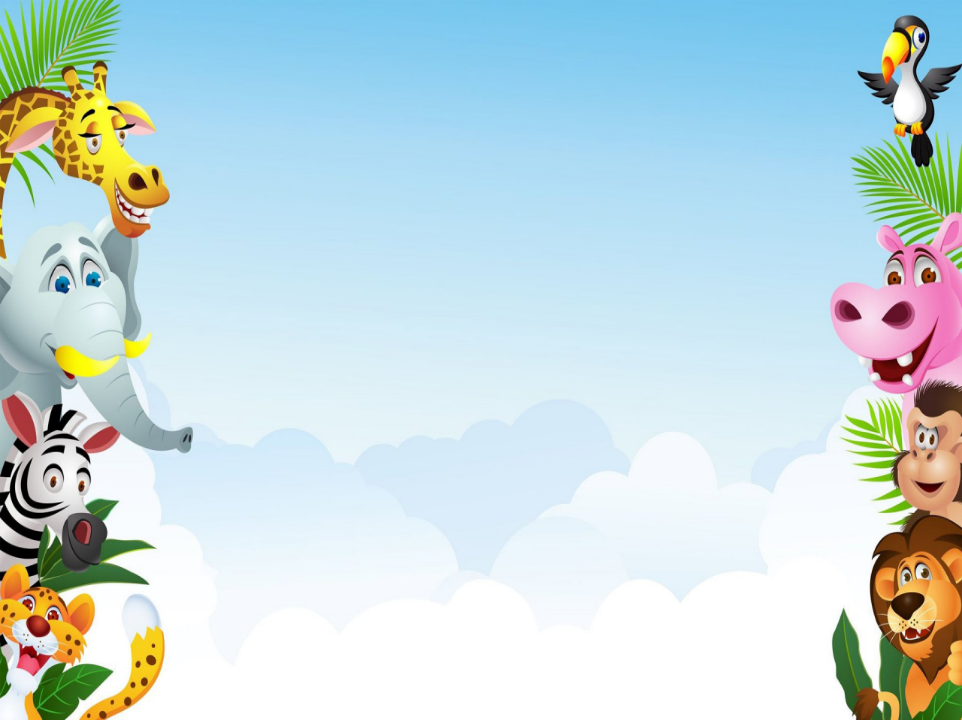 Предполагаемый результат:
 
возникновение интереса к миру животных;
обогащение знаний детей о мире животных.
высказывание самостоятельных суждений, умение обобщать;
воспитание уважительного отношения к природе.
сформируются знания детей, о  разных животных, населяющих нашу землю;
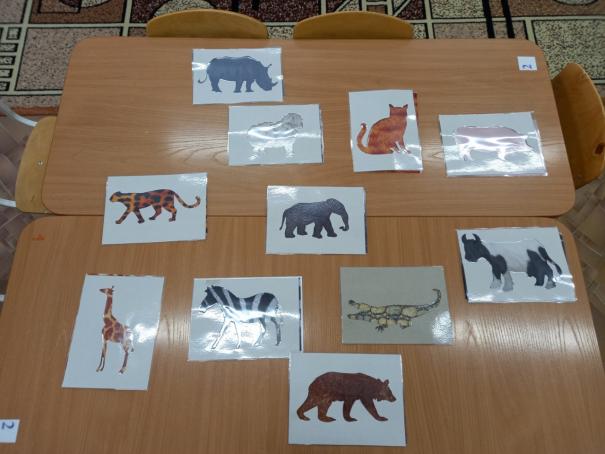 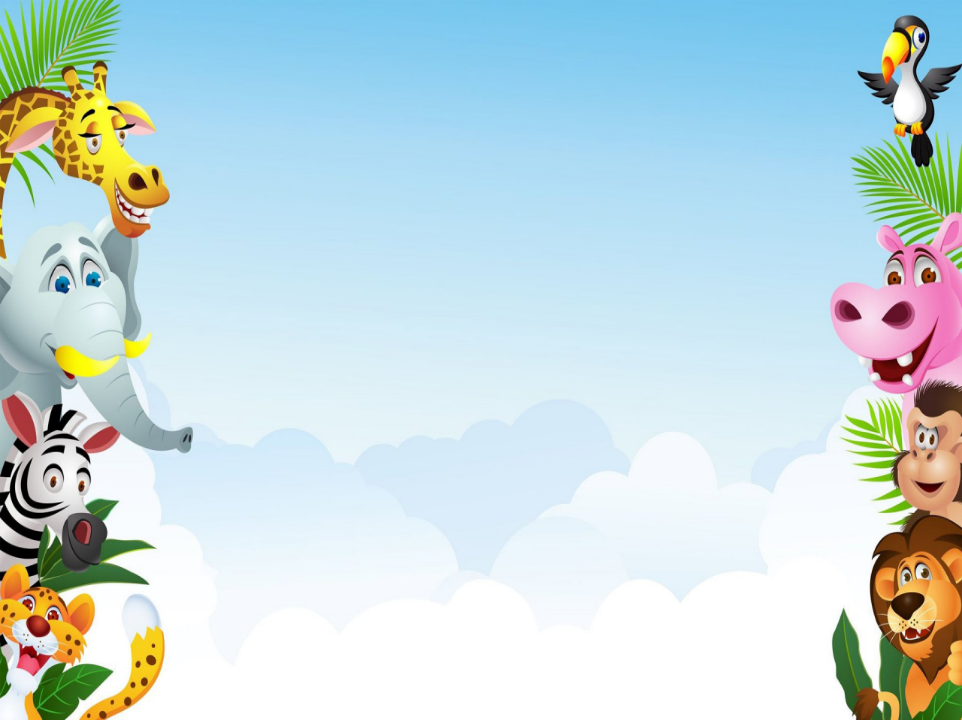 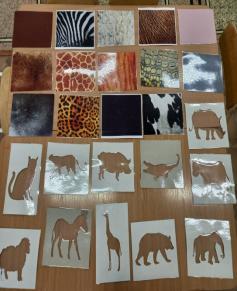 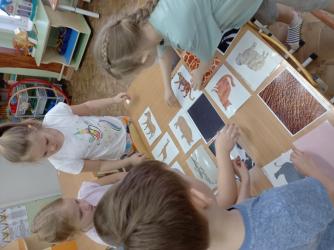 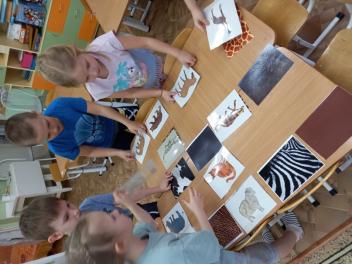 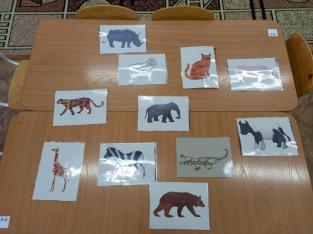 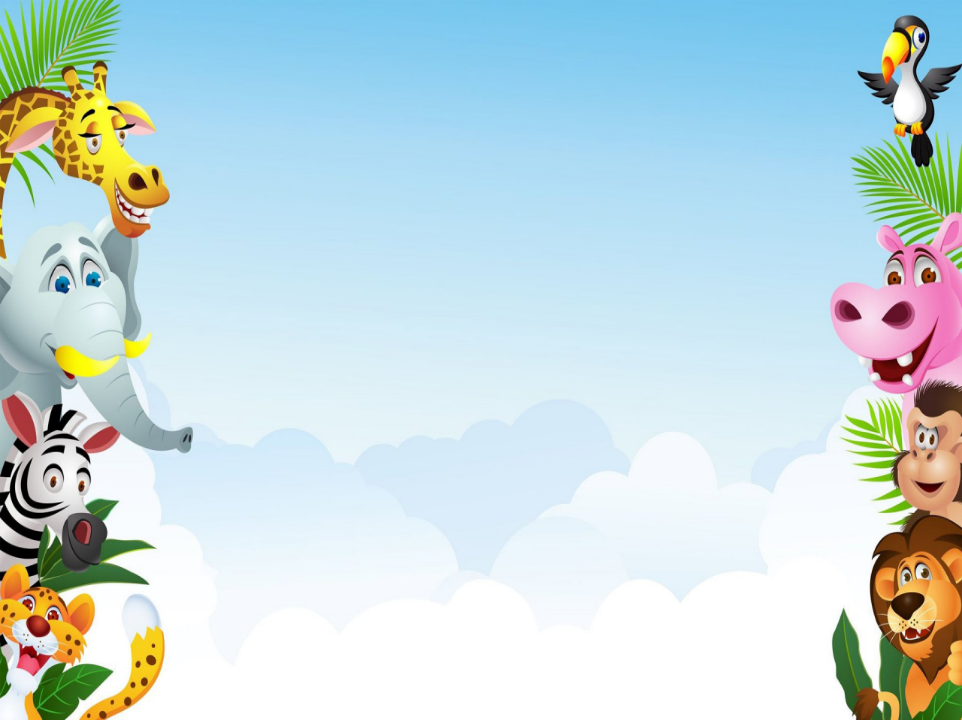 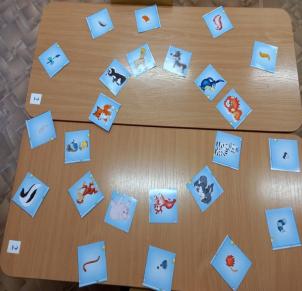 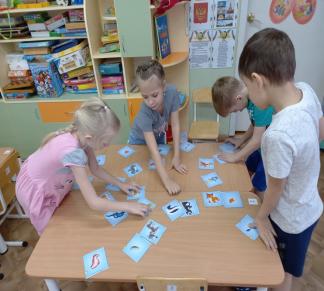 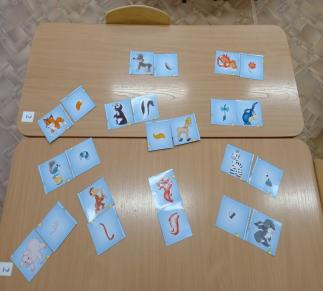 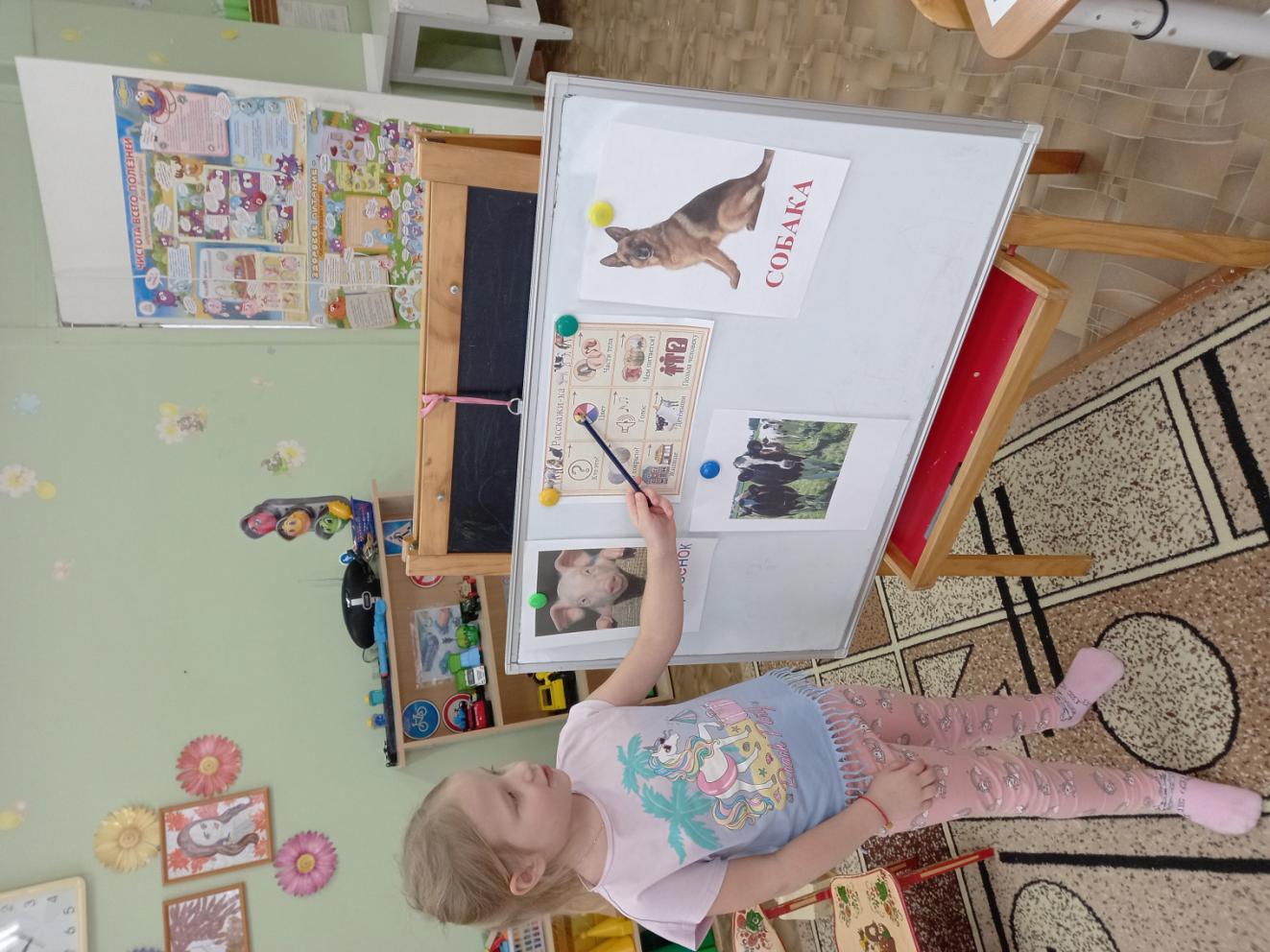 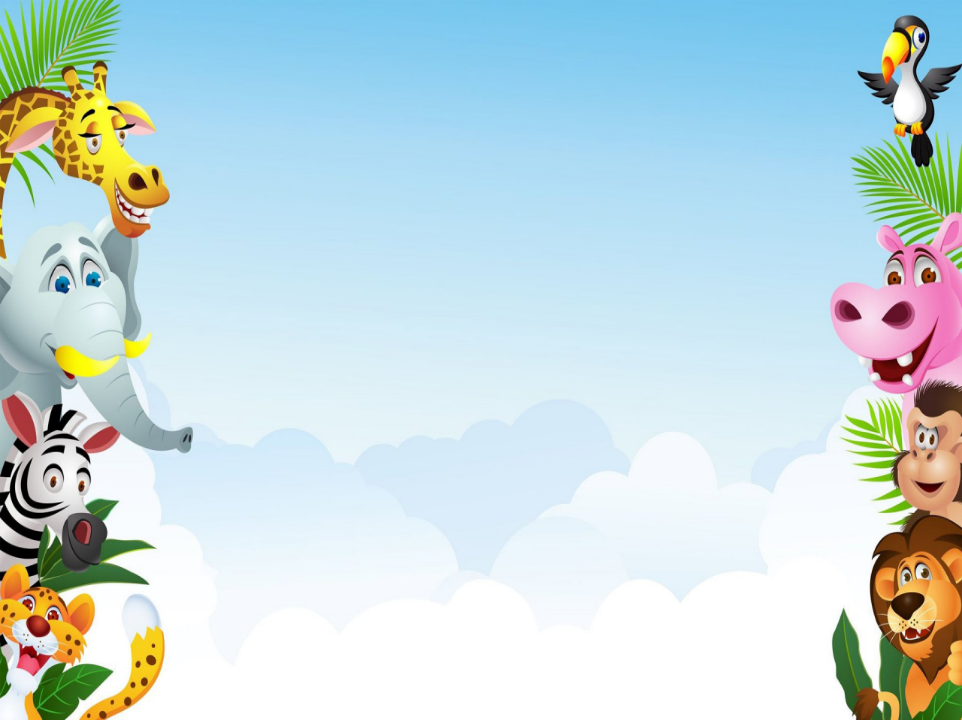 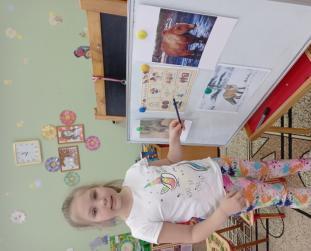 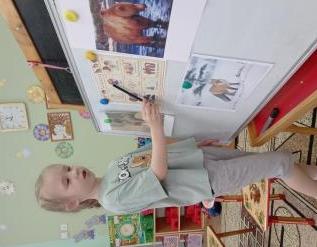 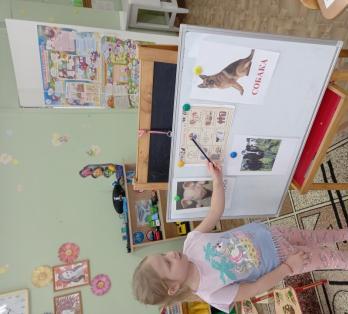 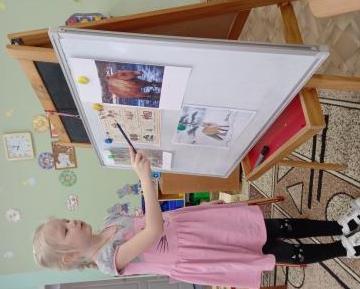 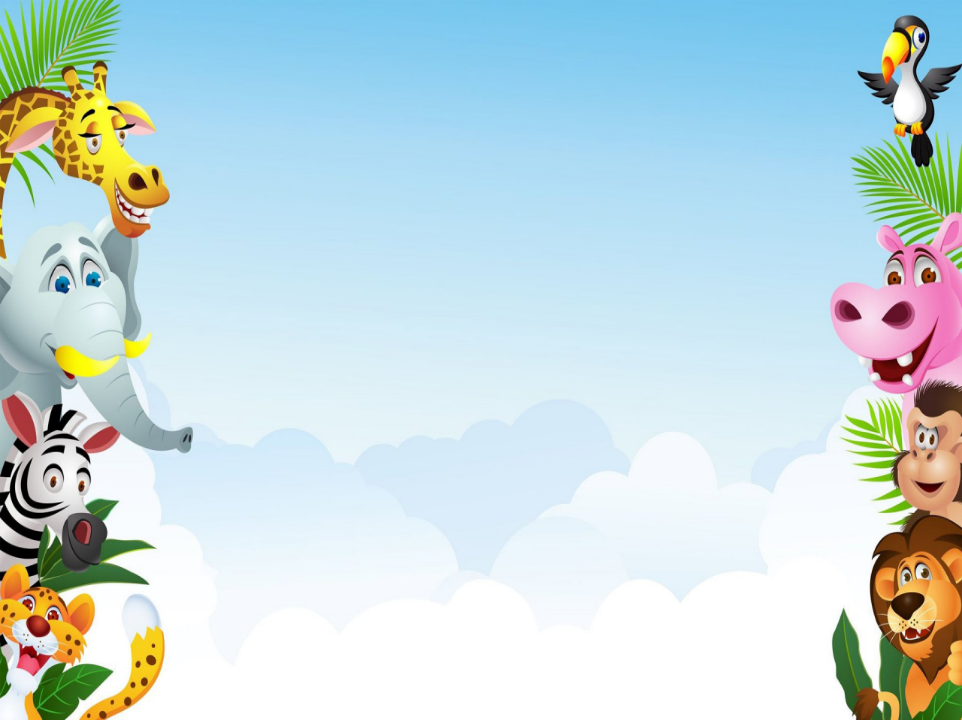 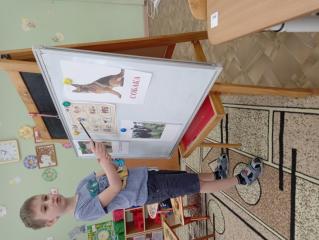 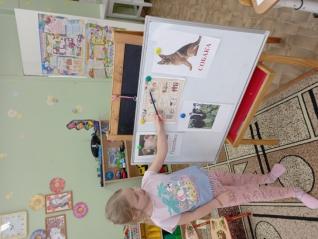 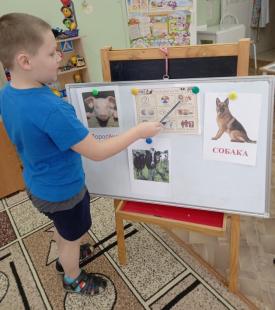